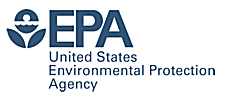 Refinement and testing of analysis nudging in MPAS-A
Presented by

Russell Bullock

U.S. Environmental Protection Agency
National Exposure Research Laboratory
Research Triangle Park, NC 


WRF User’s Workshop
June 15, 2017
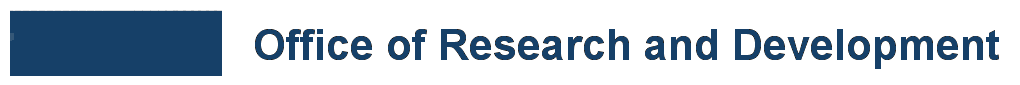 [Speaker Notes: Title slide.]
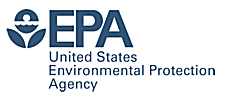 Co-Authors
Rob Gilliam (EPA)
Jerry Herwehe (EPA) 
Hosein Foroutan (NRC Post Doc at EPA)
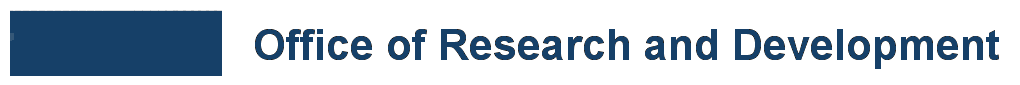 [Speaker Notes: Self explanatory.]
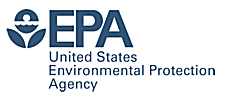 Introduction
The U. S. Environmental Protection Agency is working with the Model for Prediction Across Scales - Atmosphere (MPAS-A) and the Community Multi-scale Air Quality (CMAQ) model to create an integrated system for global air quality modeling. (as shown on posters by Rob, Jerry and Hosein)
Last year, we reported on initial efforts to add Four Dimensional Data Assimilation (FDDA) to MPAS v4.0 using analysis nudging and showed results for July 2013.  We now have January 2013.
Why not 3d or 4dVar?  Our target fields are generated from 1°×1° NCEP FNL (Final) Operational Global Analysis datasets from the Global Data Assimilation System (similar to 4dVar).  
Also, gradual nudging in a continuous simulation avoids air quality model disruptions.
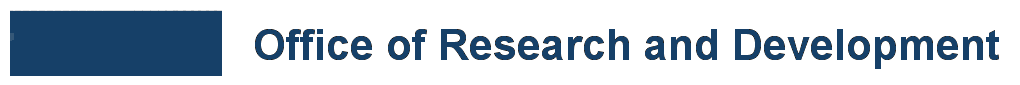 [Speaker Notes: Self explanatory.]
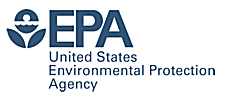 Analysis Nudging 101
For a description of analysis nudging, the MPAS v4.0 code changes and new namelist options, please refer to last year’s presentation.
http://www2.mmm.ucar.edu/wrf/users/workshops/WS2016/oral_presentations/5b.5.pdf
Any significant changes from last year will be highlighted in the following slides.
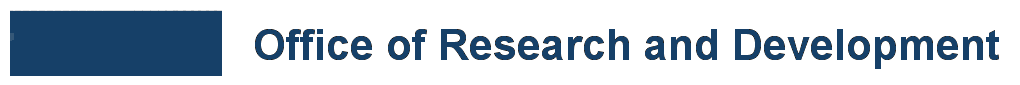 [Speaker Notes: Self explanatory.]
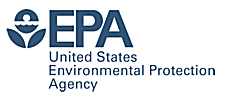 Kain-Fritsch Issue
In the first application of analysis nudging for January 2013, we encountered a “segmentation fault” abort that was traced to the Kain-Fritsch convective scheme. 
K-F was defining an updraft to just above 5 kPa (~21km / 69kft) and was seeking data outside the bounds of a lookup table.
Modified module_cu_kfeta.F to expand the pressure range in that lookup table and provide a graceful abort for any future excursions  
Original:  220 values from 110-5 kPa
New:  250 values from 110-1 kPa
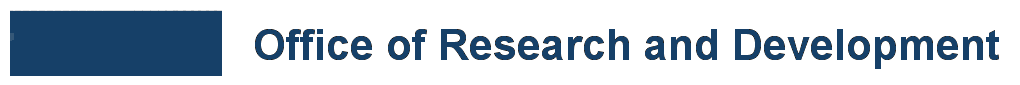 [Speaker Notes: Self explanatory.]
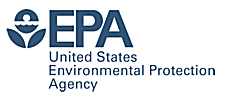 FDDA data recycling
The previous method for defining reference fields (nudging targets) read in both the “new” and “old” data elements at each update time.
We now “recycle” these reference fields, reading in only the “new” fields representing the targets at the end of each FDDA interval.
Monthly FDDA files for 92-25km runs:  64 Gb → 32 Gb.
In the future, we hope to use more frequent FDDA target updates which would make file size even more important.
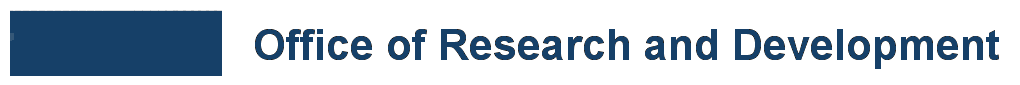 [Speaker Notes: Self explanatory.]
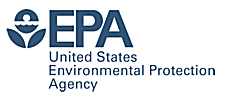 Barycentric Interpolation
To better evaluate MPAS-A results, we started using barycentric interpolation of MPAS-A outputs to the location of observations.
For WRF, we use bi-linear interpolation.  For MPAS-A, we were using nearest neighbor (i.e., value at nearest cell center)
Each vertex in the MPAS-A mesh is formed from three cells whose centers define a triangle.
Finding the closest vertex to a particular point identifies the three cell centers forming a triangle containing that point.
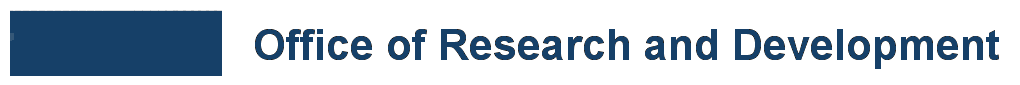 [Speaker Notes: Self explanatory.]
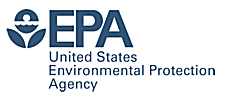 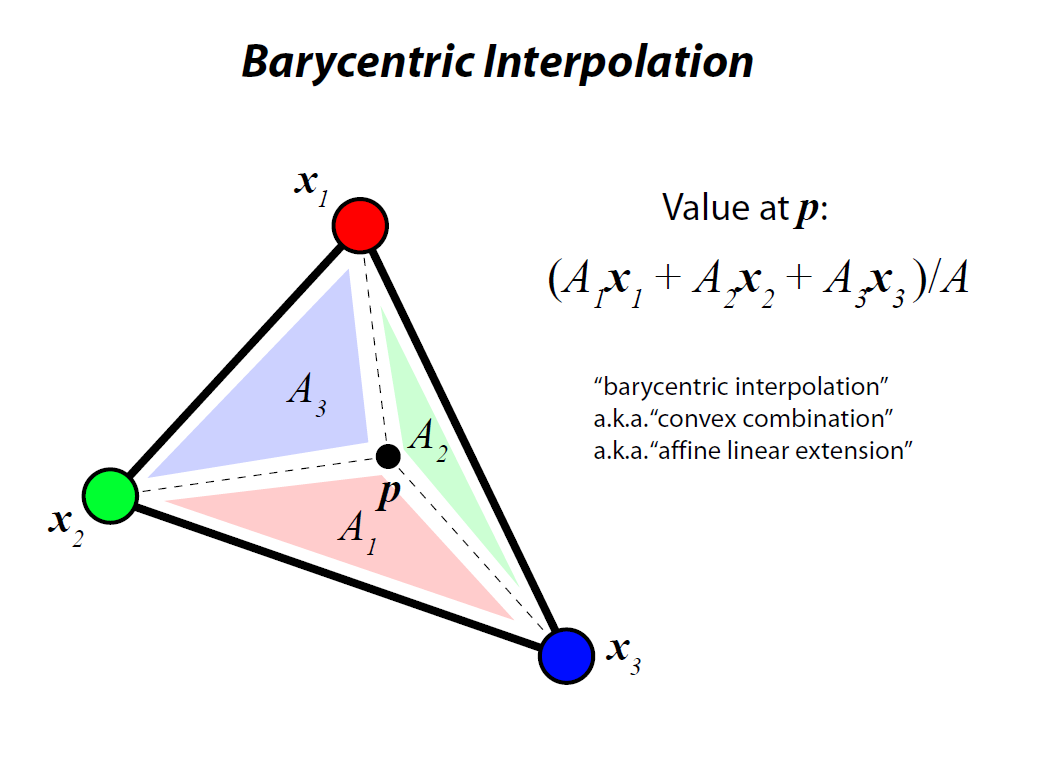 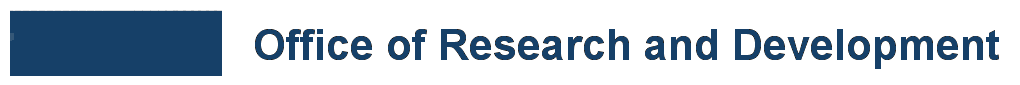 [Speaker Notes: Self explanatory.]
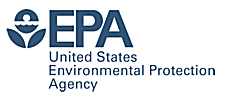 Barycentric Interpolation
Once we started using barycentric interpolation to match MPAS-A results with observations in our Atmospheric Model Evaluation Tool, evaluation statistics improved considerably in most cases.
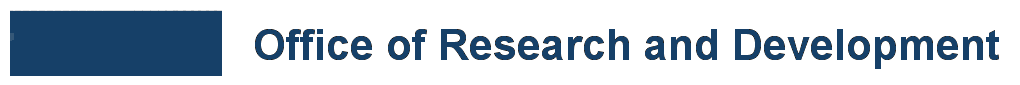 [Speaker Notes: Self explanatory.]
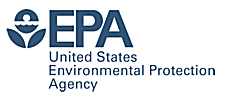 July 2013 – Normal FDDA
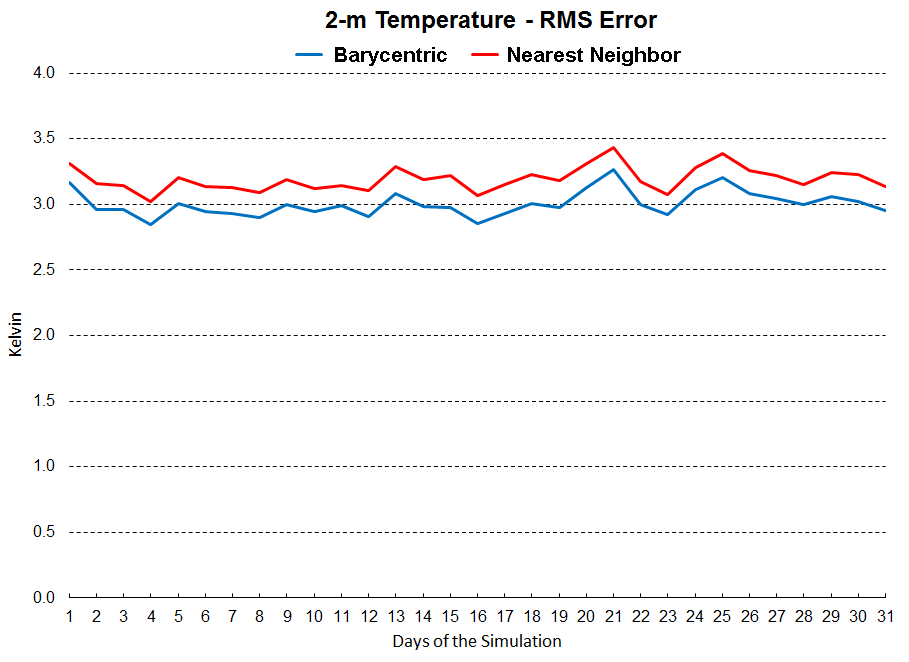 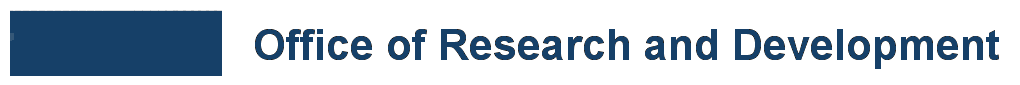 [Speaker Notes: Show improvement with AMET change.]
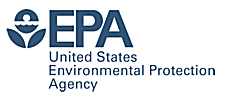 July 2013 – Normal FDDA
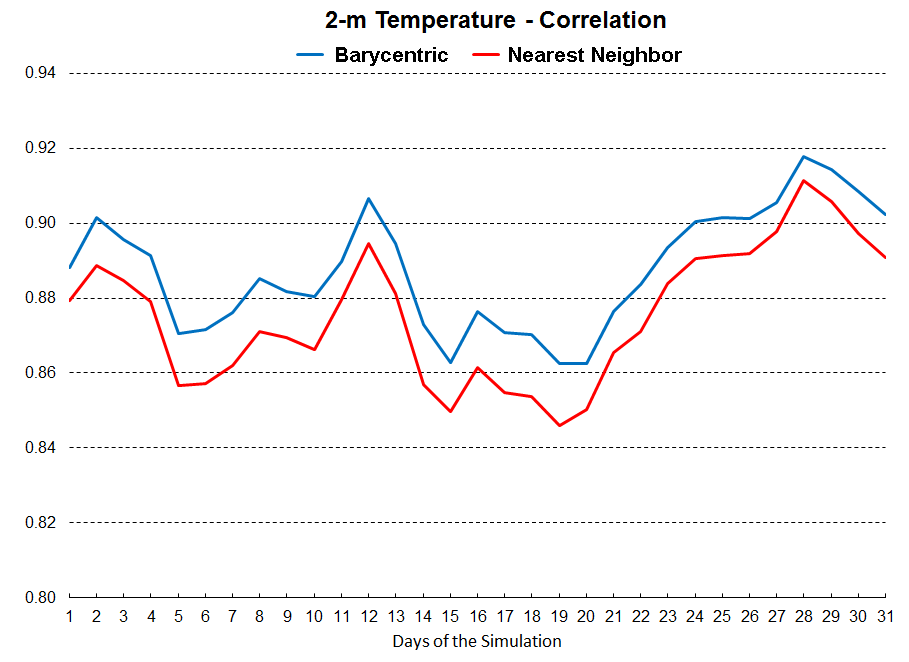 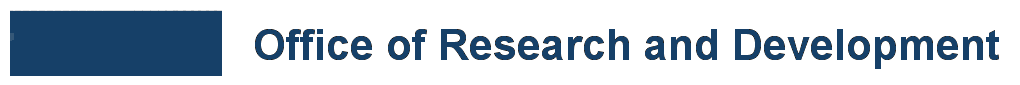 [Speaker Notes: Show improvement with AMET change.]
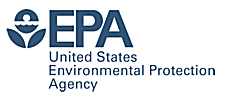 Barycentric Interpolation
Once we started using barycentric interpolation to match MPAS-A results with observations in our Atmospheric Model Evaluation Tool, evaluation statistics improved considerably for most test cases.
However, we started seeing different sensitivities to nudging strength and “scaled” nudging.
Investigation continues……….
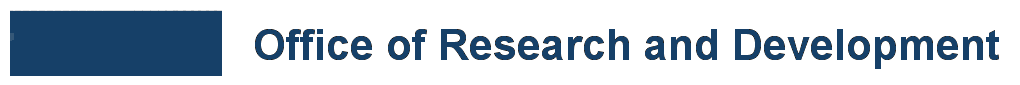 [Speaker Notes: Self explanatory.]
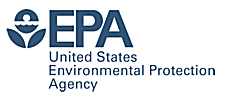 Another Use for B.I.
No NCL graphics functions available to generate wind streamline analyses from MPAS-A mesh (only rectangular arrays)
Modified existing NCL scripts to generate latitude-longitude arrays using barycentric interpolation
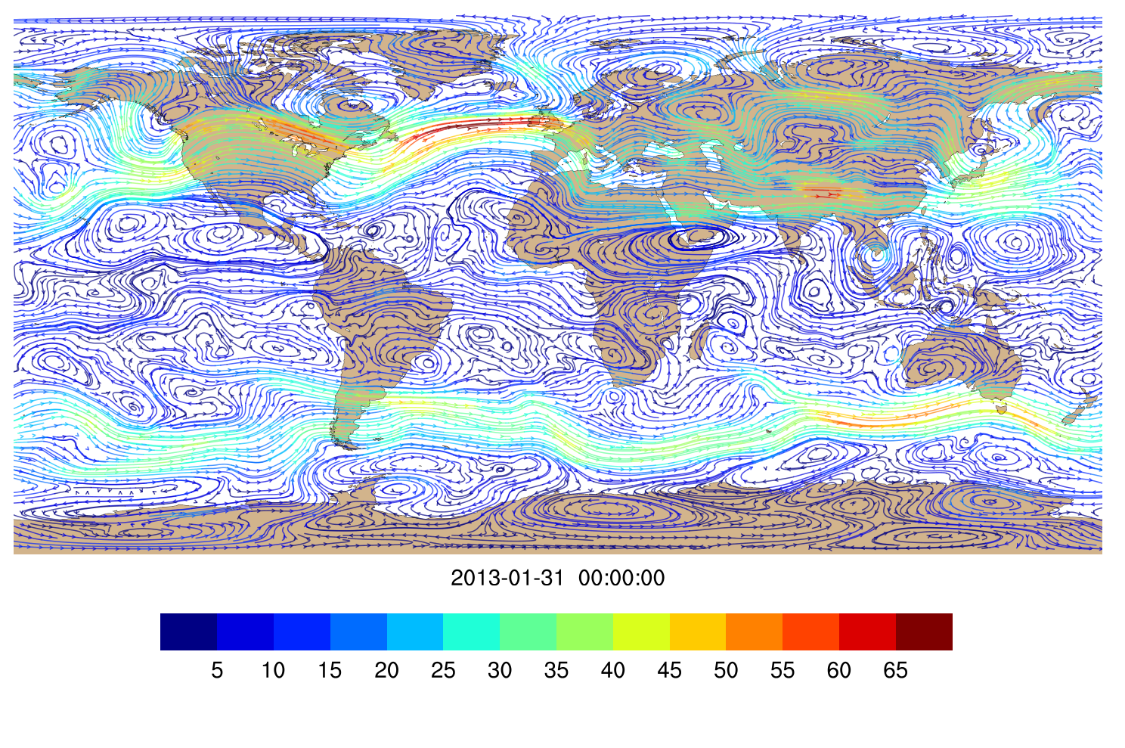 Voila!
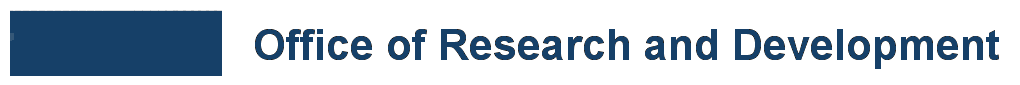 [Speaker Notes: Self explanatory.]
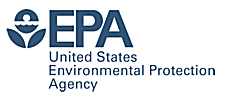 New FDDA Test Applications
MPAS-A was applied on the 92-25km mesh (x4.163842.grid.nc) with the origin repositioned to 40N, 95W
Model initialization and FDDA reference fields were produced from 1 x 1° NCEP FNL Operational Model Global Tropospheric Analyses (ds083.2)
USGS land use data
Model top:  30 km		          W-damping height:  27 km
Model layers:  50 (custom vertical distribution)
Simulation periods:  January 2013 and July 2013
Time step length:  150 s	
RK steps per transport step:  3        Acoustic sub-steps:  2
Horizontal diffusion length:  25 km
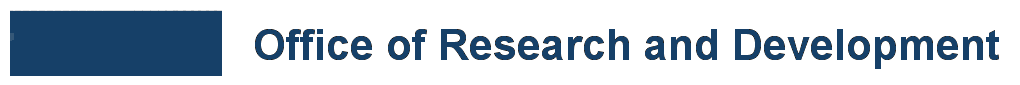 [Speaker Notes: Model configuration for the new round of testing.]
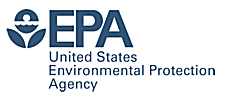 New FDDA Test Applications
Physics options for FDDA
config_fdda_scheme = ‘off’, ‘analysis’  (still working on ‘scaled’)
config_fdda_t = .true.
config_fdda_t_in_pbl =.false.
config_fdda_t_min_layer = 0
config_fdda_t_coef = 3.0E-4.
config_fdda_q = .true.
config_fdda_q_in_pbl =.false.
config_fdda_q_min_layer = 0
config_fdda_q_coef = 3.0E-5  (3.0E-4 for “Equal” case)
config_fdda_uv = .true.
config_fdda_uv_in_pbl =.false. 
config_fdda_uv_min_layer = 0
config_fdda_uv_coef = 3.0E-4
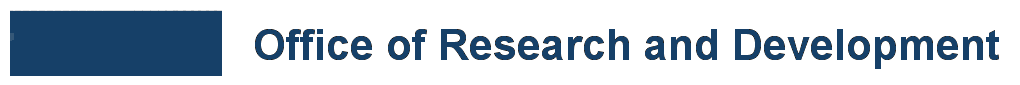 [Speaker Notes: FDDA options used in this testing.]
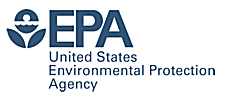 Comparisons to Target Fields


Yes, we know that strong analysis nudging guarantees good agreement.

But if you nudge “just right” you can actually get fields that look more realistic than the target fields.
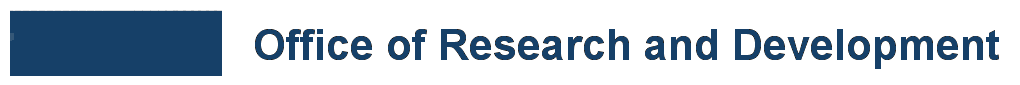 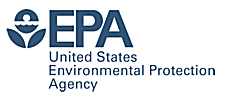 qv – Layer 1 - FDDA target
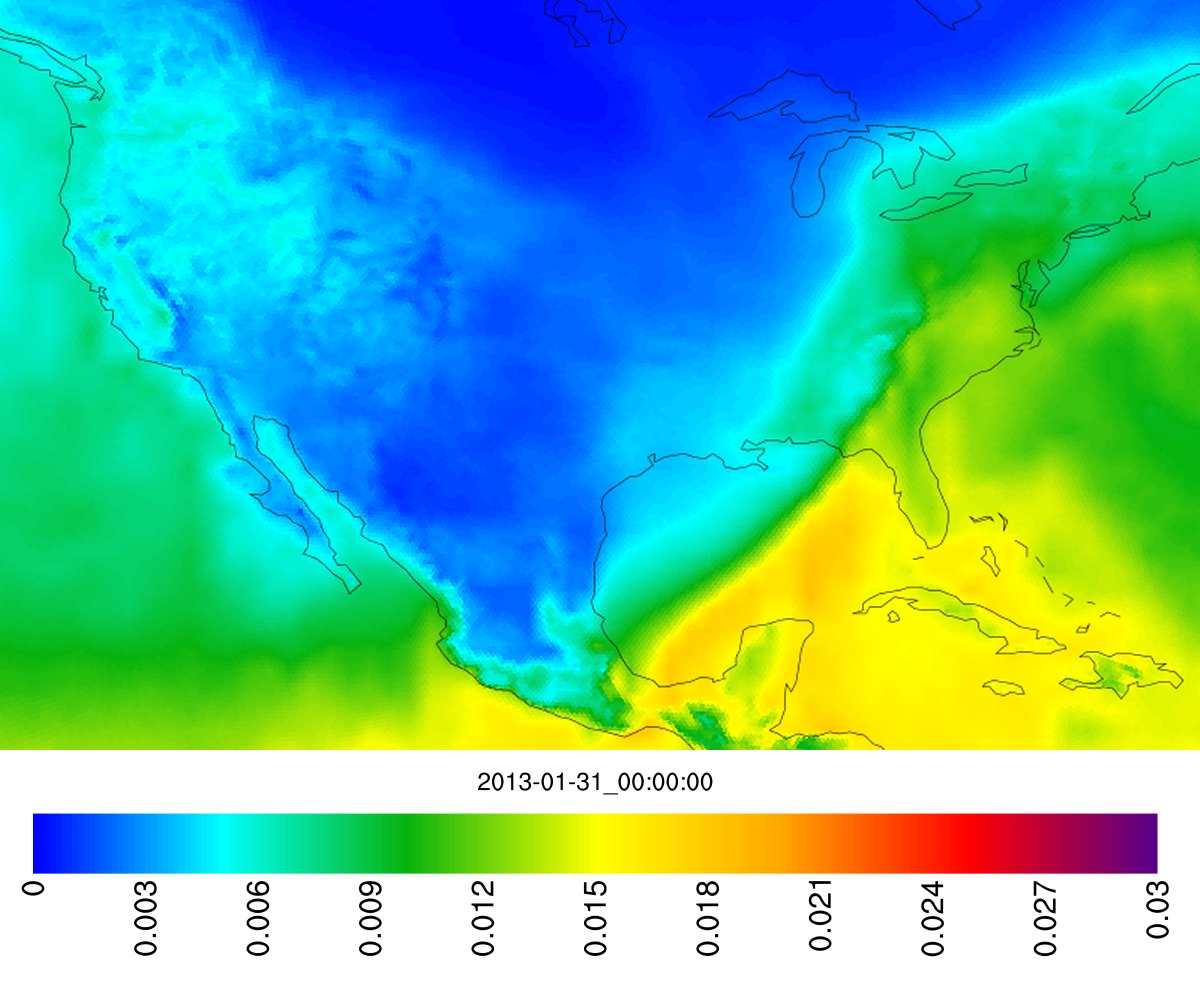 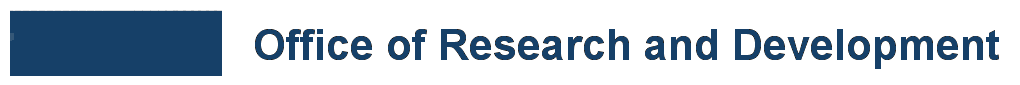 [Speaker Notes: Flip through quickly to support Slide 18]
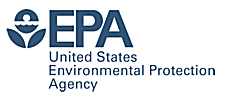 qv – Layer 1 – MPAS with FDDA
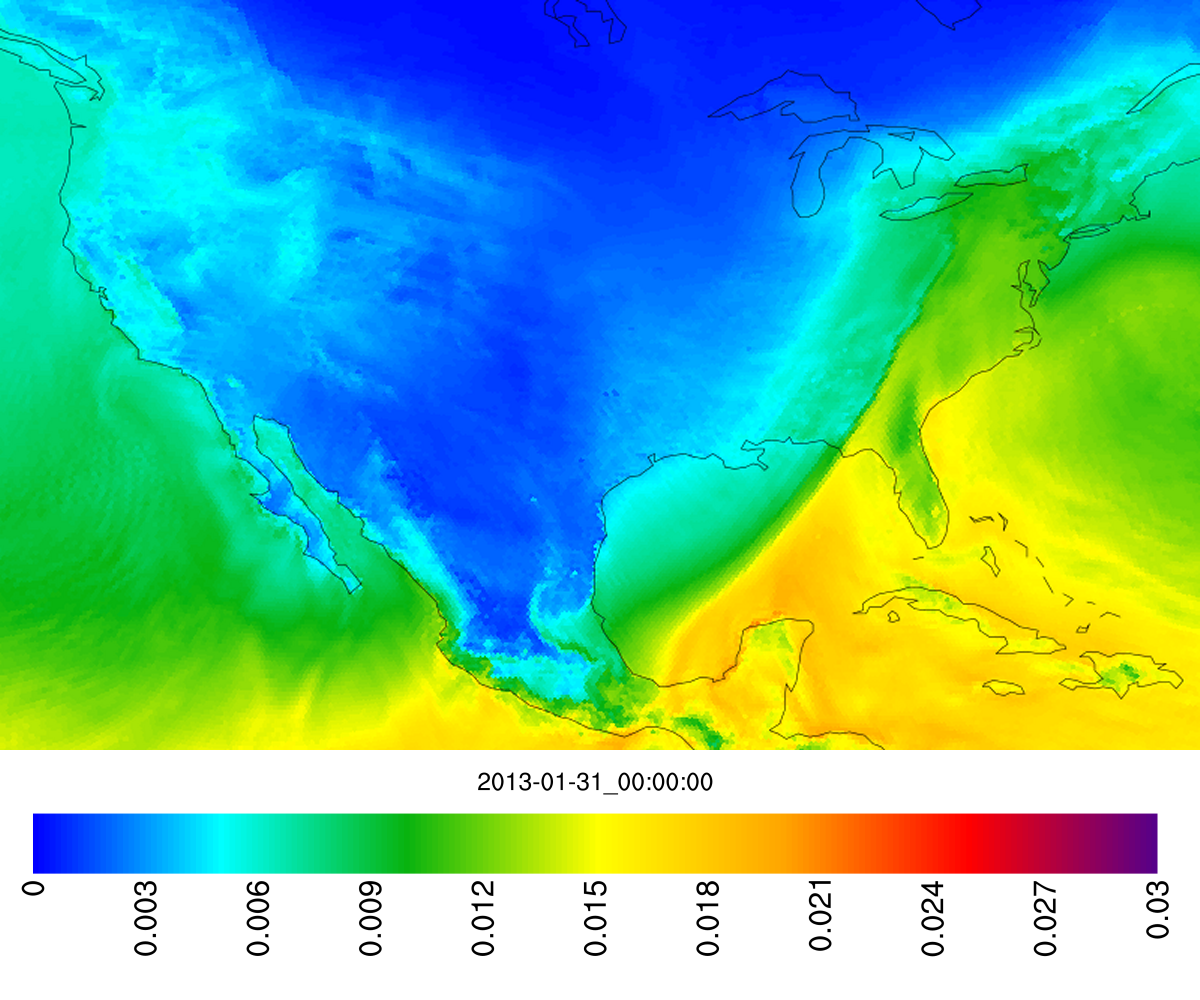 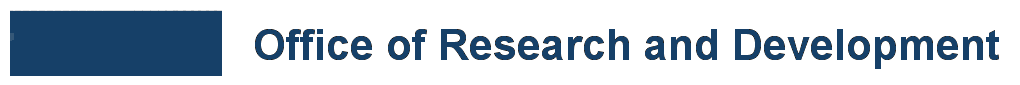 [Speaker Notes: Flip through quickly to support Slide 18]
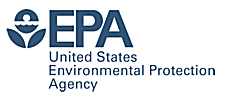 θ – Layer 1 - FDDA target
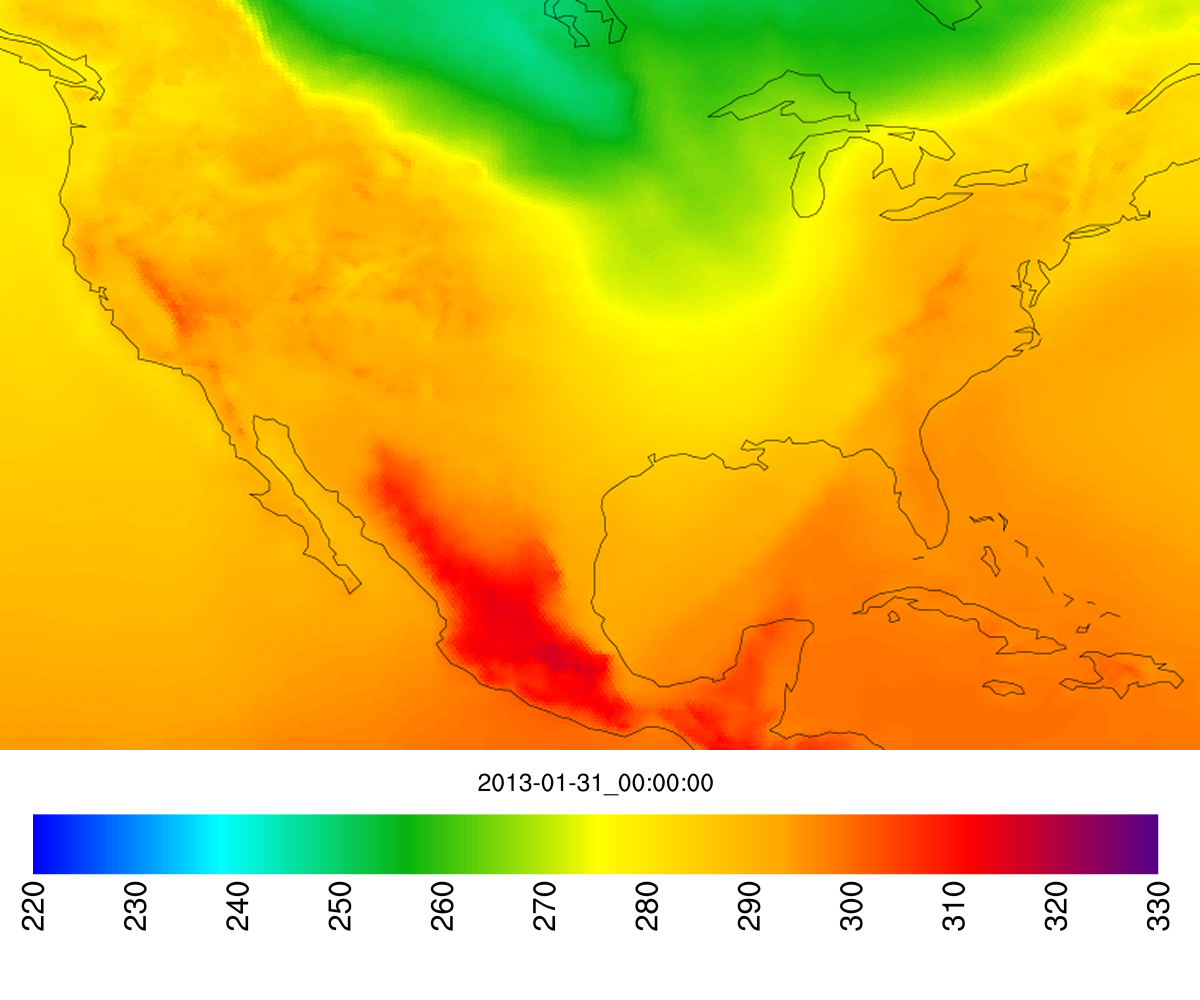 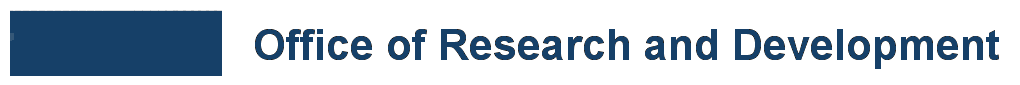 [Speaker Notes: Flip through quickly to support Slide 18]
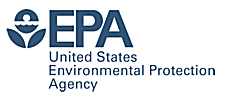 θ – Layer 1 – MPAS with FDDA
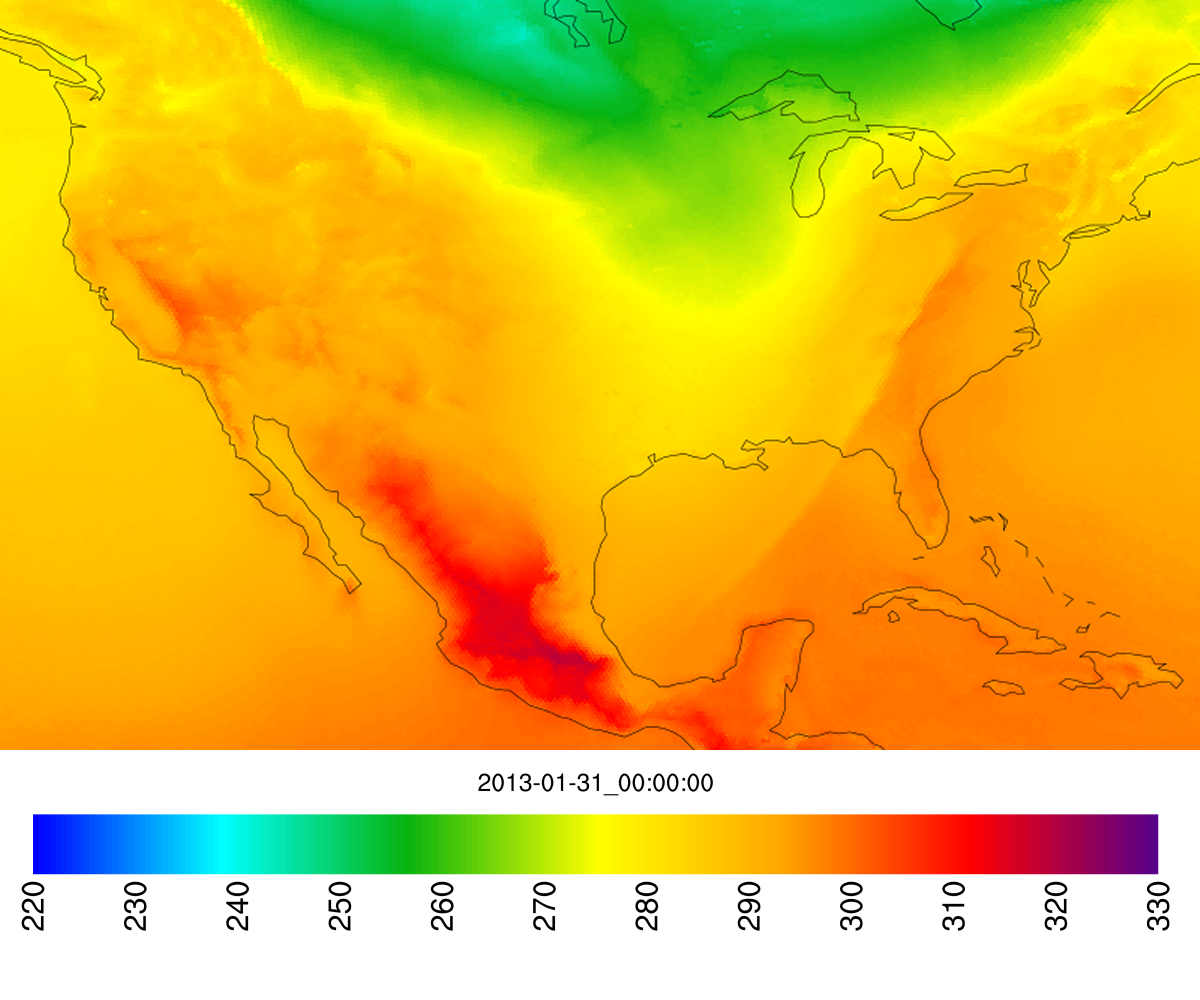 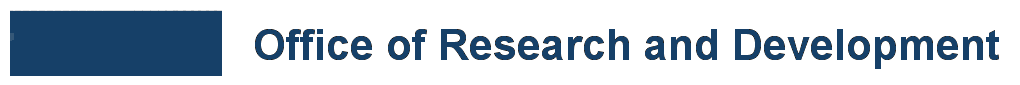 [Speaker Notes: Flip through quickly to support Slide 18]
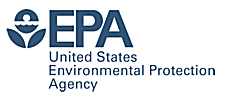 FDDA Corrects 
“Tropopause Leakage”
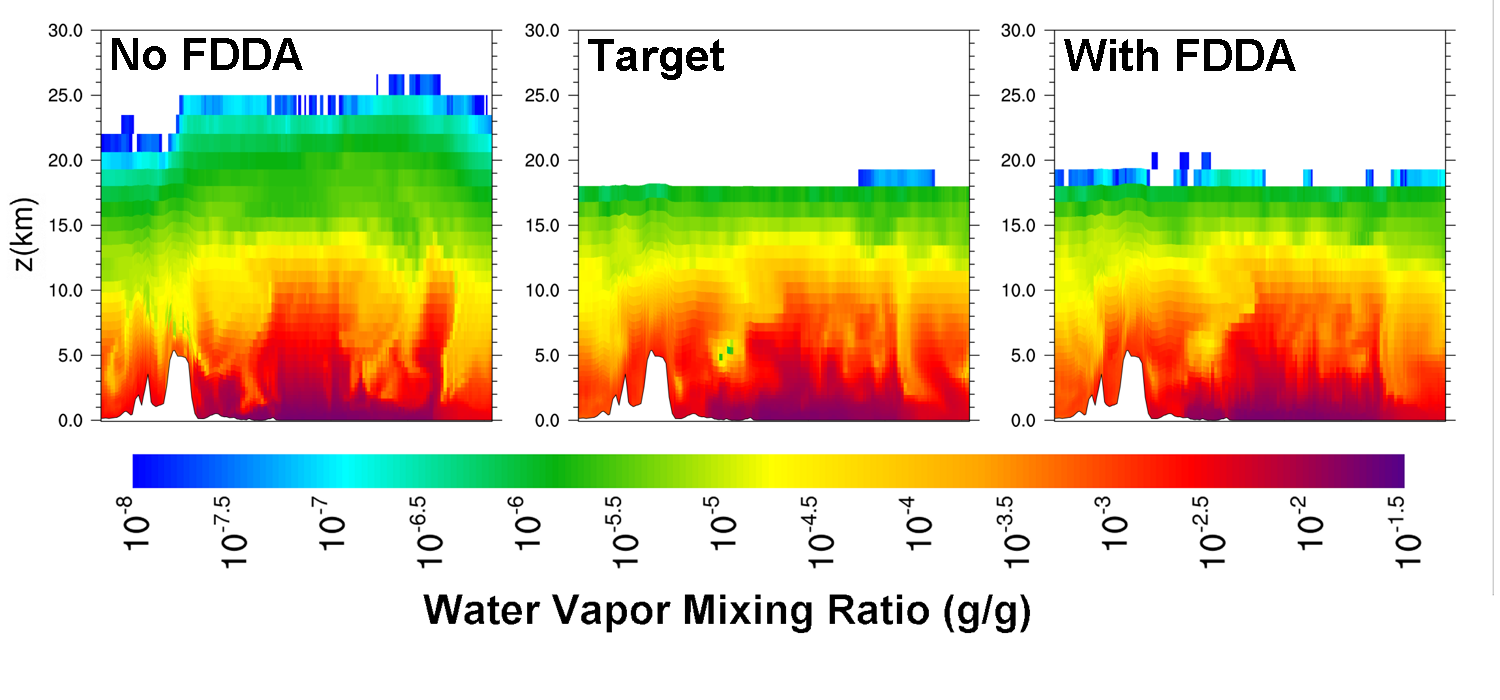 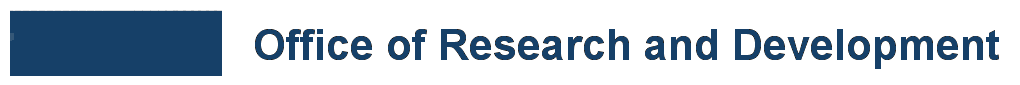 [Speaker Notes: Self explanatory.]
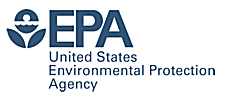 Comparison to Observations

Atmospheric Model Evaluation Tool (AMET) 
Surface observations from Meteorological Assimilation Data Ingest System (MADIS)
Global data, but more concentrated in North America and Europe
4000+ observations at the top of each hour (+/- 15 minute window applied)
Daily averaged statistics
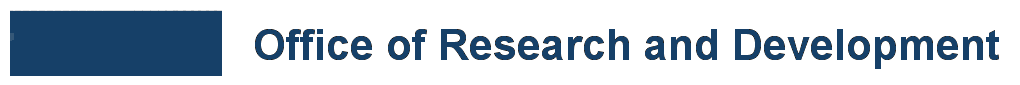 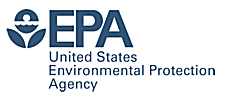 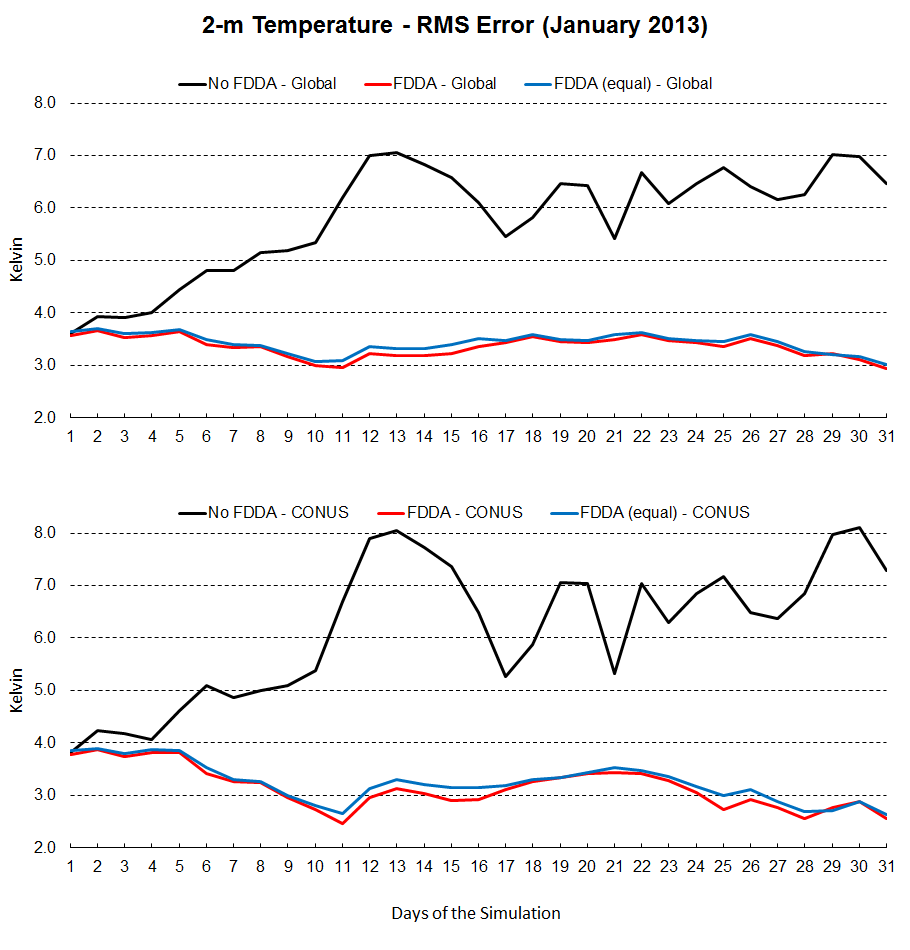 CONUS                                Global
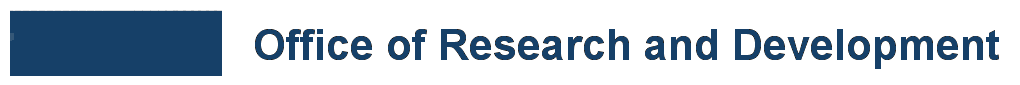 [Speaker Notes: 2-m temp error Global and CONUS]
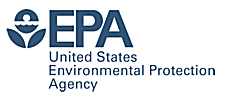 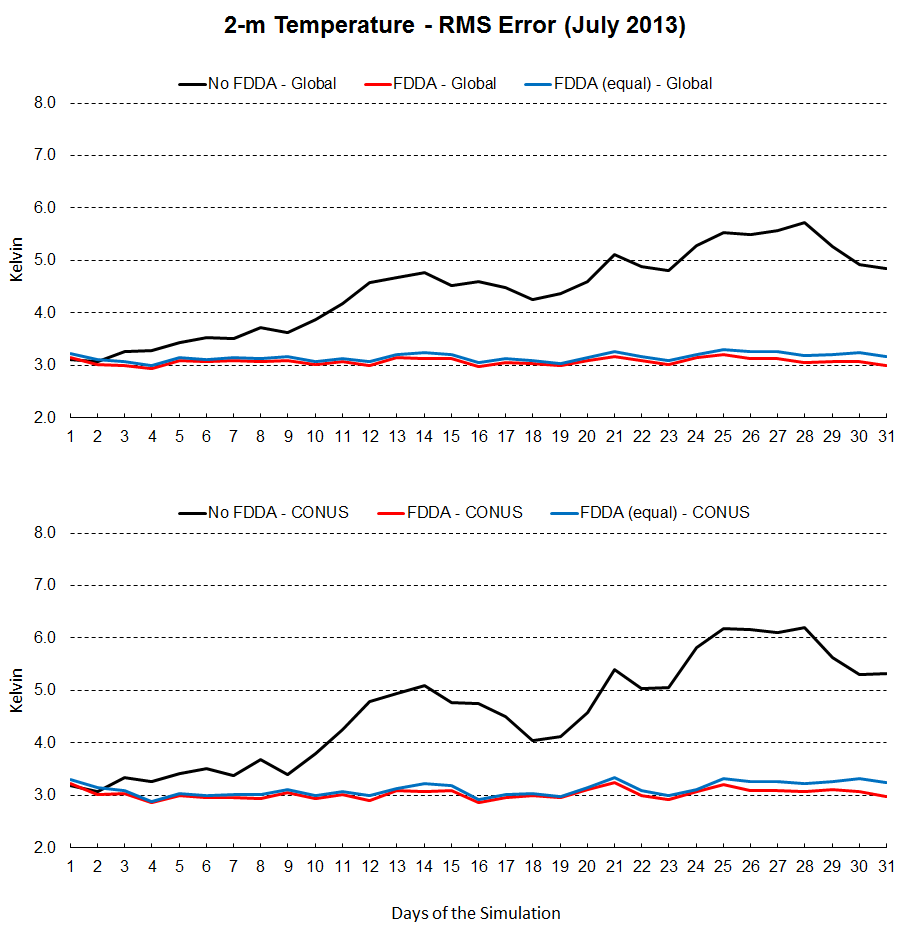 CONUS                                Global
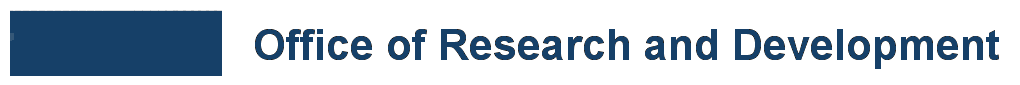 [Speaker Notes: 2-m temp error Global and CONUS]
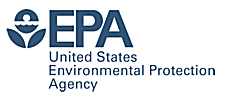 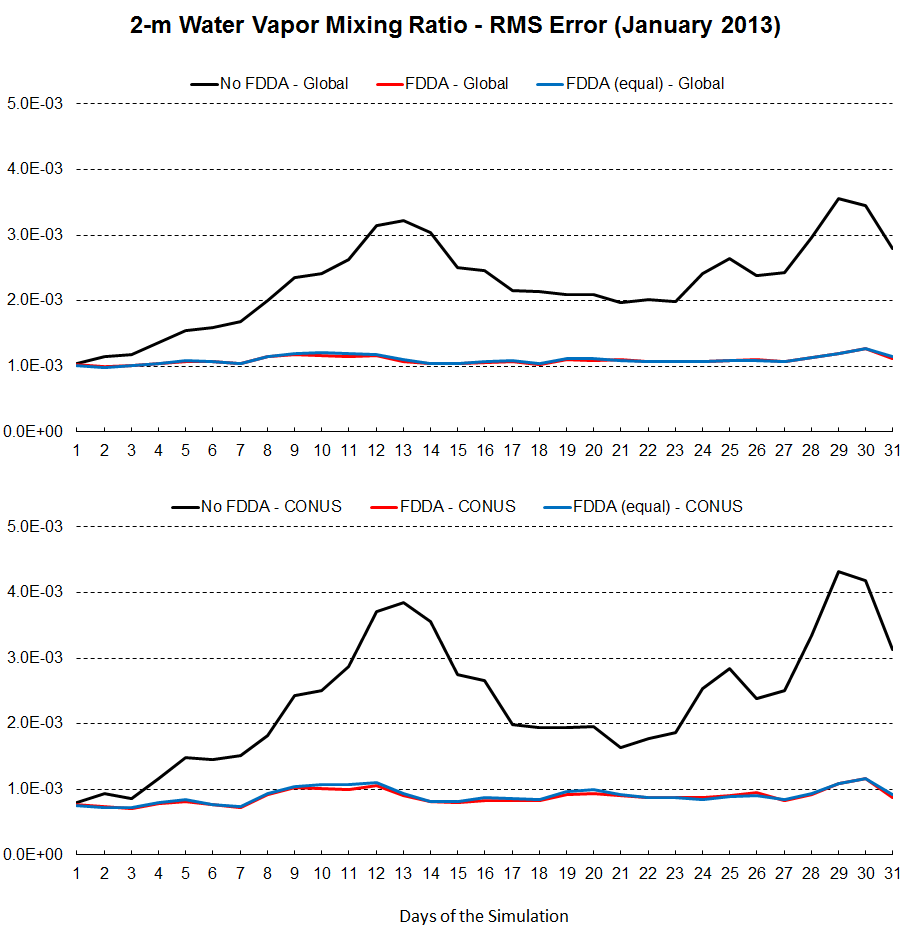 CONUS                                Global
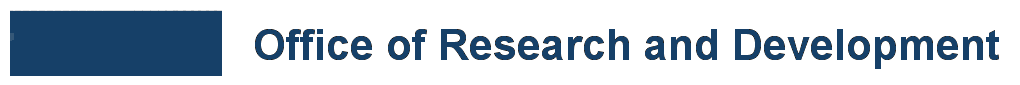 [Speaker Notes: 2-m WVMR error for Global and CONUS]
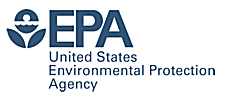 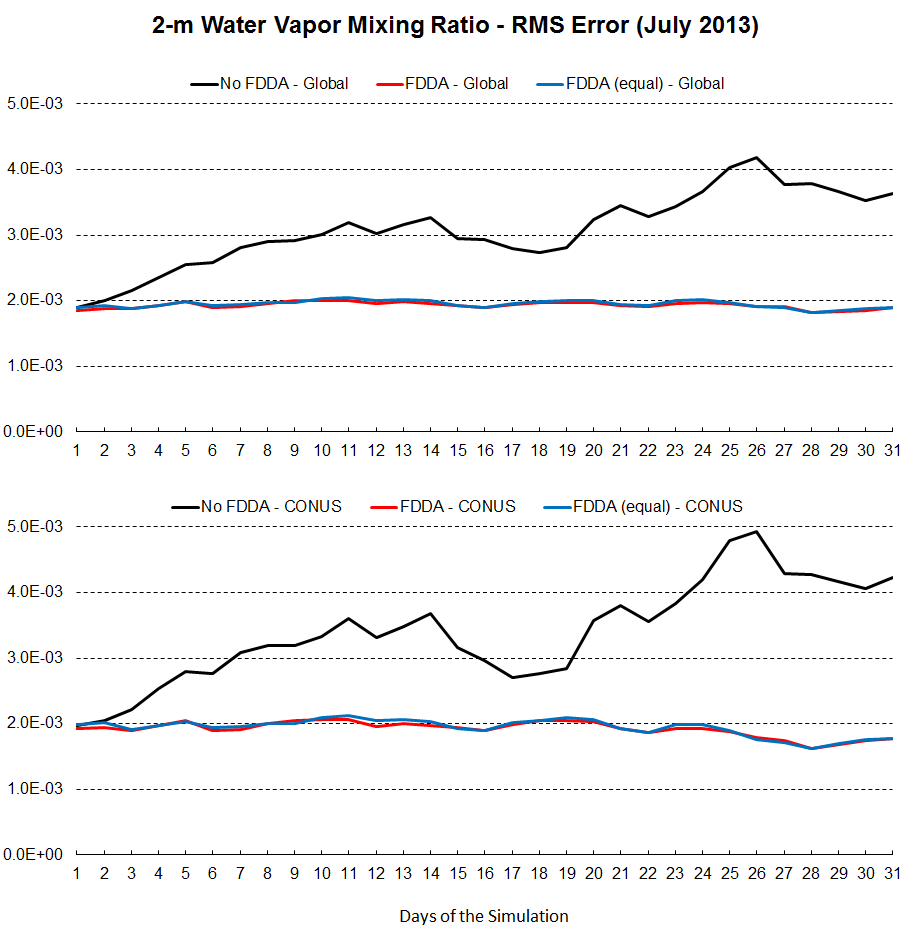 CONUS                                Global
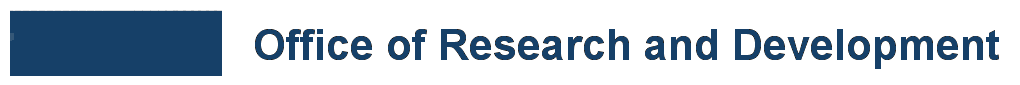 [Speaker Notes: 2-m WVMR error for Global and CONUS]
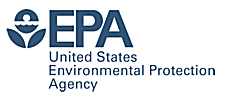 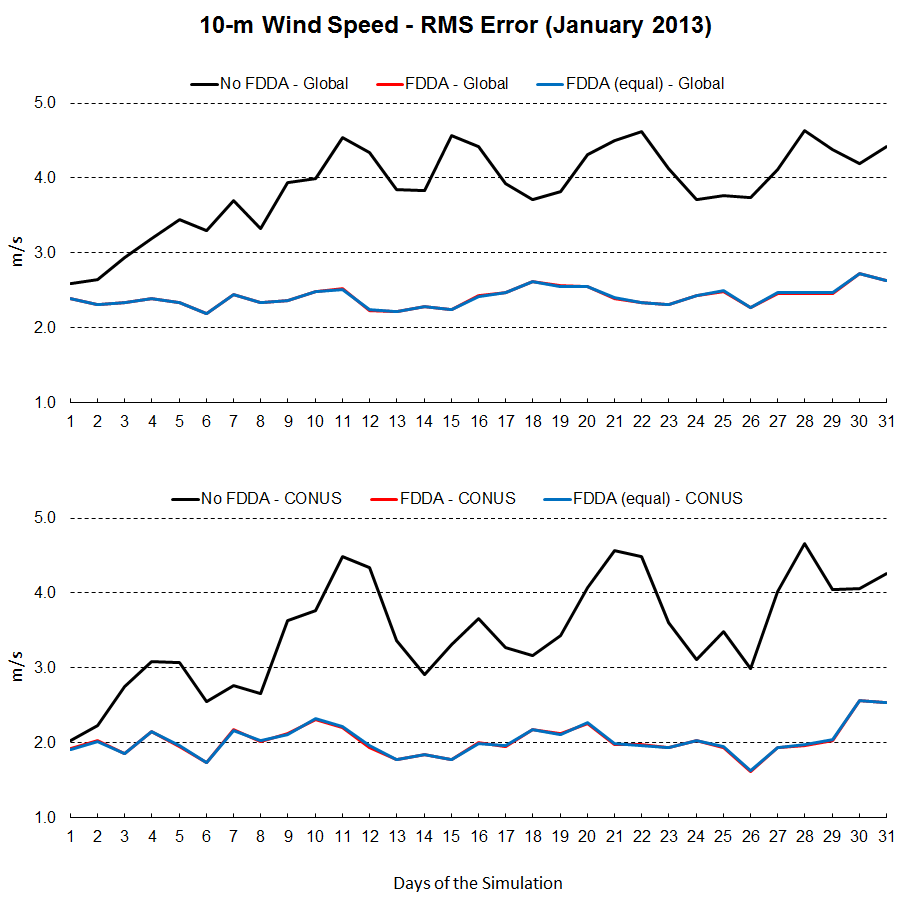 CONUS                                Global
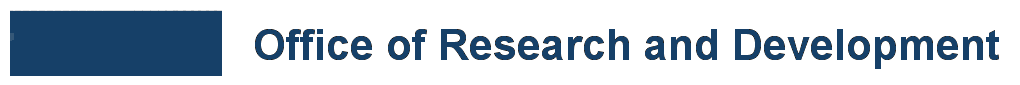 [Speaker Notes: 10-m wind speed RMS error for Global and CONUS]
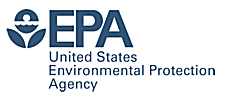 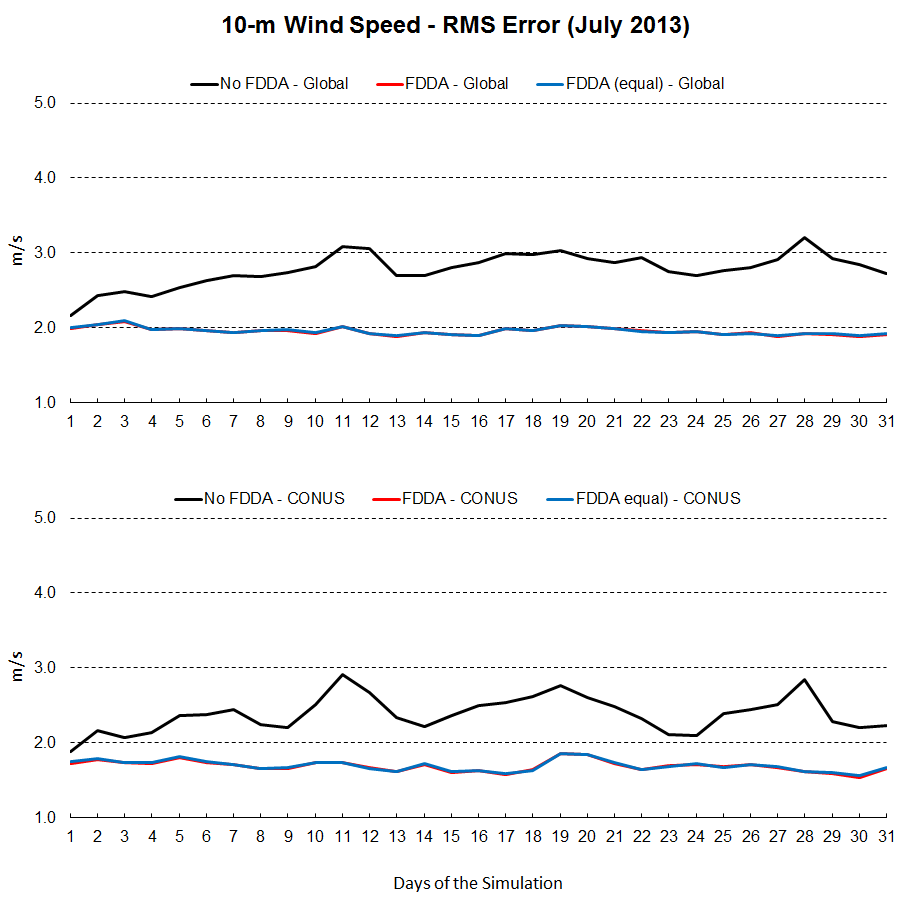 CONUS                                Global
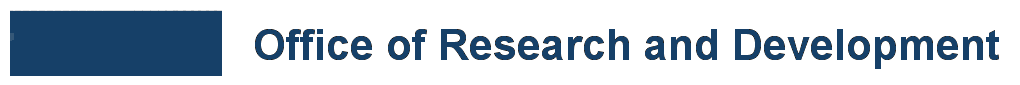 [Speaker Notes: 10-m wind speed RMS error for Global and CONUS]
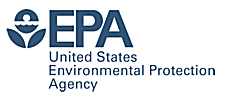 Mass Conservation
mpas_atm_time_integration.F modified to calculate and output total dry air mass and total water vapor mass every time step.  (thanks to Hosein Foroutan)
Results imported into Excel to calculate total air mass (moist air) and scale all mass totals to their initial values.
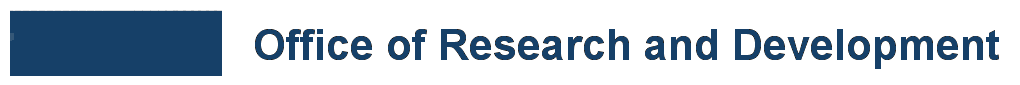 [Speaker Notes: Self explanatory.]
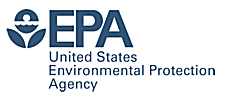 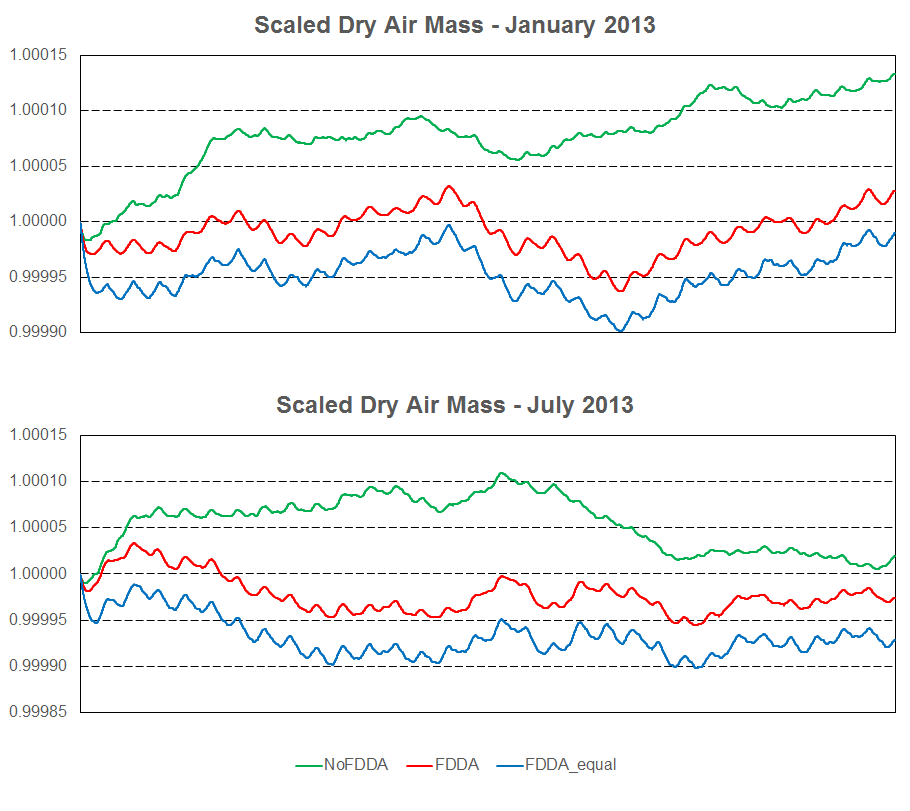 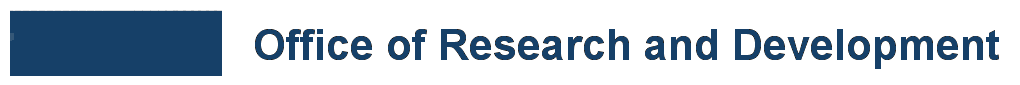 [Speaker Notes: Best dry air mass conservation with FDDA (weak WVMR nudging).  Stronger WVMR nudging adds water vapor, but dry air mass decreases.]
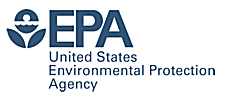 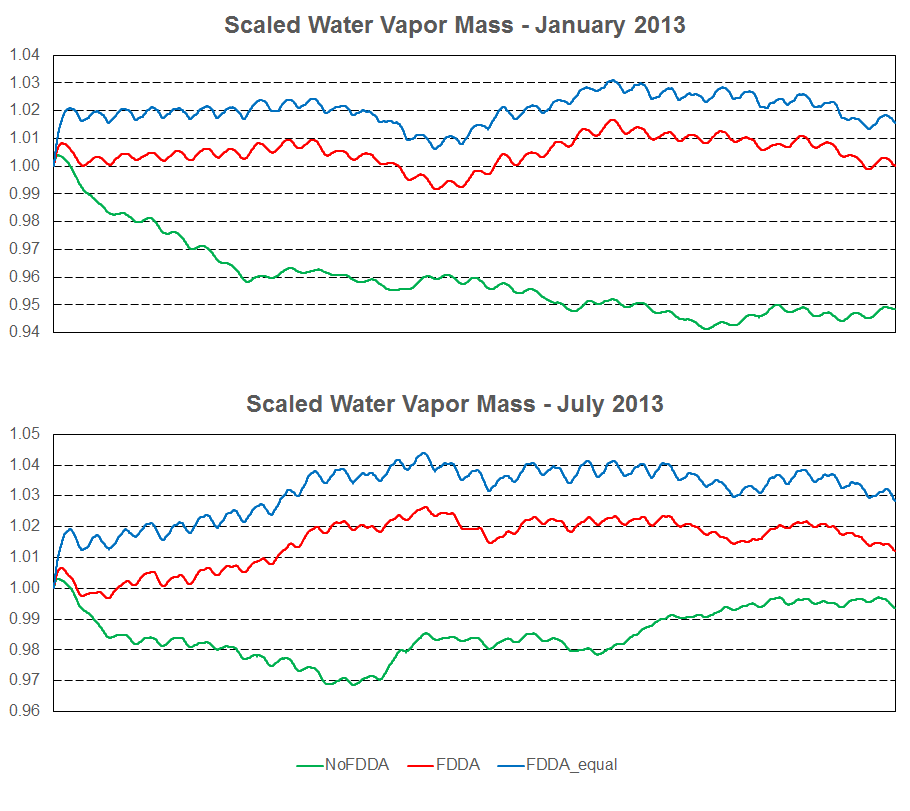 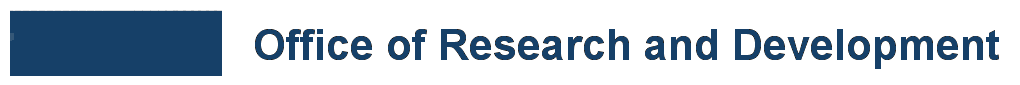 [Speaker Notes: In January, MPAS without FDDA loses water vapor.  FDDA forces more water vapor, especially with equal nudging strength.]
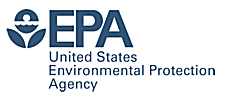 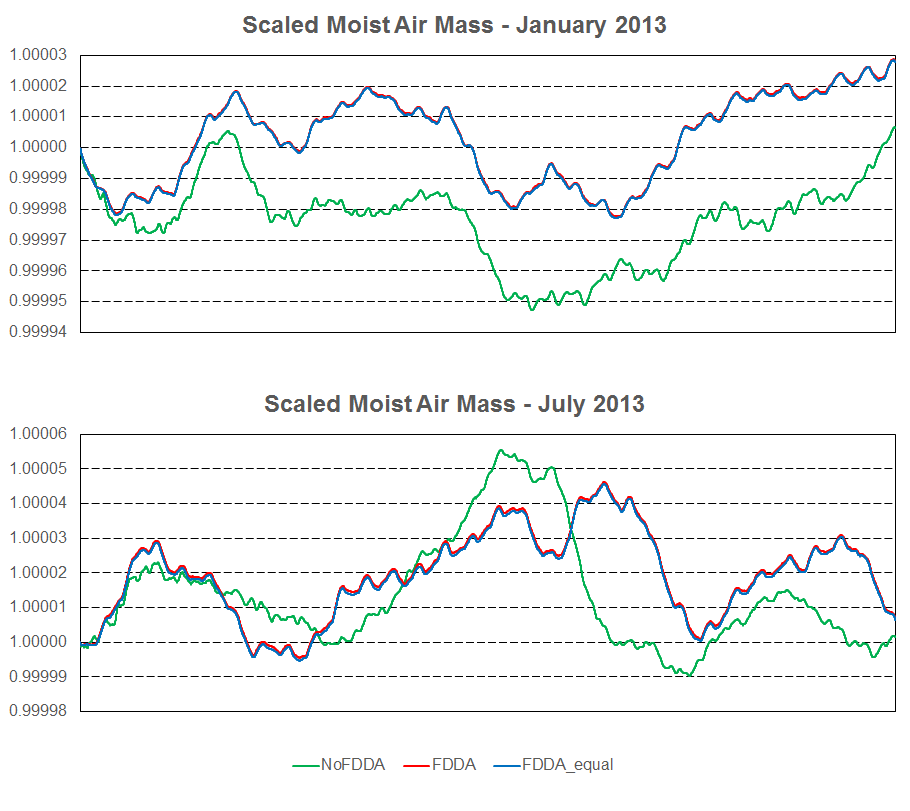 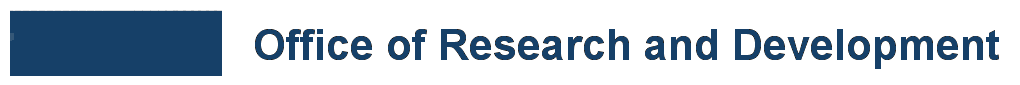 [Speaker Notes: Explain that different water vapor nudging leads to the same mass balance.  Why?]
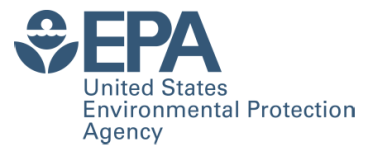 Continuing Work
Why did analysis nudging cause the KF scheme to create such a tall updraft?  (We’ve seen warnings written to fort.98 in WRF)
Why does “scaled” nudging no longer show improvements now that AMET uses barycentric interpolation?
Still trying to provide something like “spectral” nudging for MPAS
More frequent updates to reference fields (3-hour, 1-hour?)
Thanks to Jerry Herwehe and Rob Gilliam, analysis nudging, advanced KF (sub-grid radiation, dynamic tau), and other physics options (ACM2, P-X) are now working in MPAS v5.1
Design is underway for coupling MPAS to CMAQ. (Hosein Foroutan and others at U.S. EPA)
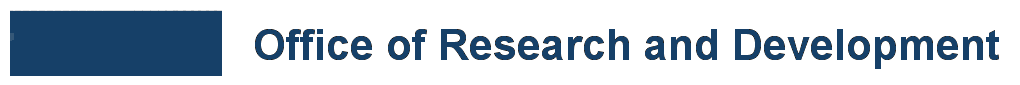 [Speaker Notes: Self explanatory.]
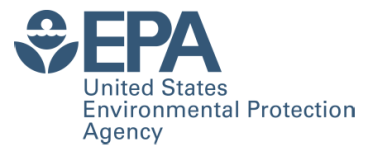 Questions?
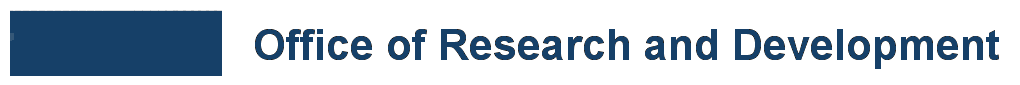 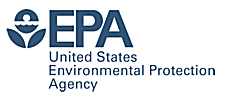 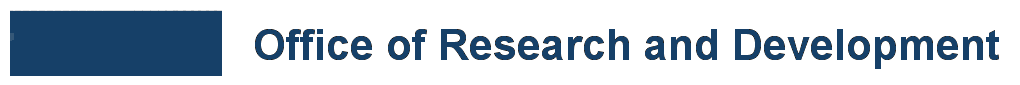 [Speaker Notes: Self explanatory.  (30 seconds)]